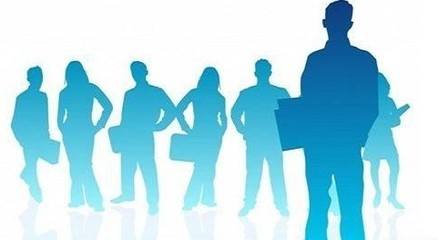 《人力资源管理》
项目一 ：认识人力资源
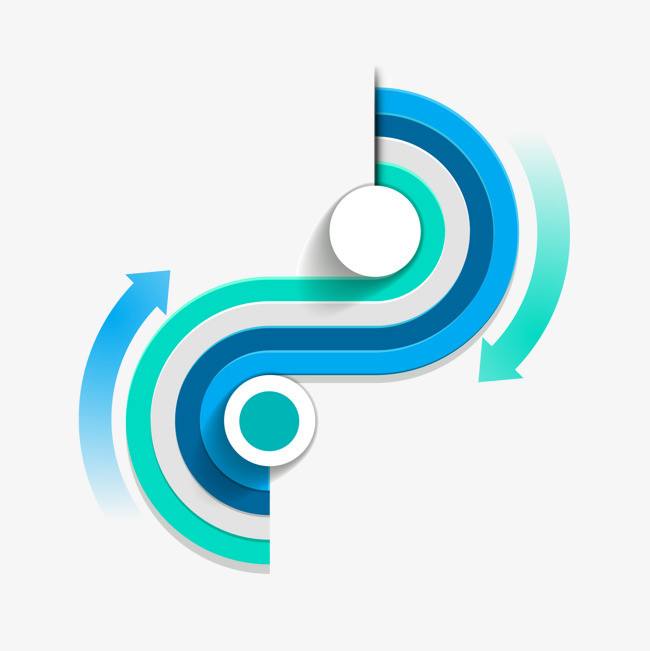 目录
任务一 认识人力资源管理

任务二 了解人力资源

任务三 解读人力资源管理理论
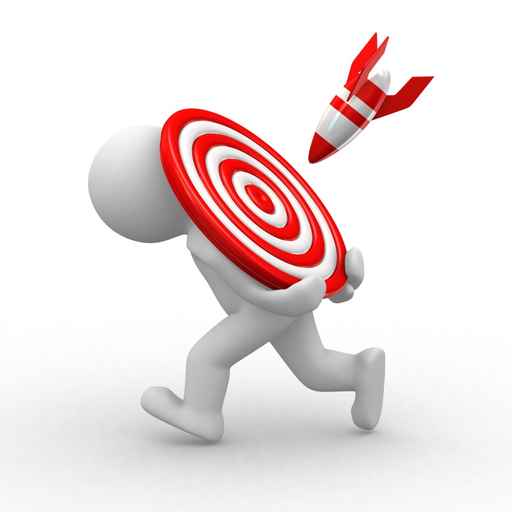 知识目标
1、认识人力资源管理的目标与环境
2、理解人力资源管理的意义，人力资源管理与传统人事管理的区别
3、掌握人力资源和人力资源管理的概念与特点，人力资源管理的基本功能
4、了解人力资源管理理论的基本内容
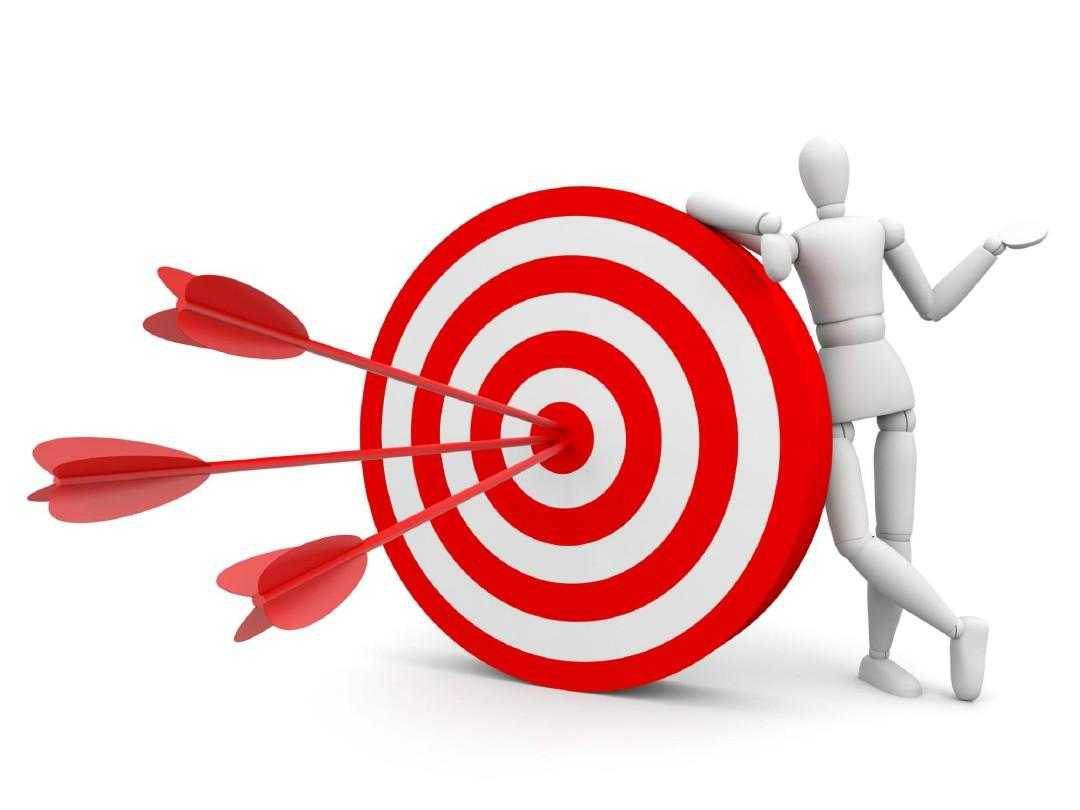 能力目标：
通过对人力资源管理内涵的认识，分析企业人力资源管理中的问题；
通过对人力资源管理理论基本内容的了解，能够分析某一企业所采用的人力资源管理理论的类型，并能针对存在的问题提出改进意见。
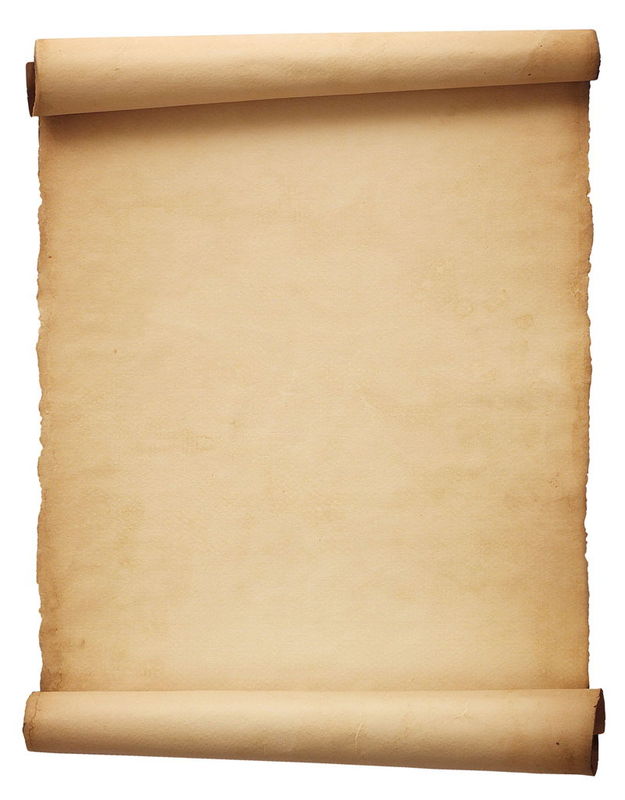 任务一  认识人力资源管理
香格里拉的人力资源管理 
从1971年新加坡第一间香格里拉酒店开始，香格里拉不断向国际迈进。以香港为大本营，今天的香格里拉已成为亚洲地区最大的豪华酒店集团。关于如何帮助员工发展，香格里拉认为：酒店业是一门有关人的生意，因此要充分照顾的是酒店客人、员工和经营伙伴。以人为本，以客为先，公平、公正和透明的管理是酒店的原则。在香格里拉，大家都是领导者。即使不领导别人，也在领导自己。香格里拉深知员工是酒店最重要的资产，是酒店的内部客人，因为只有快乐的员工才能有满意的客人。香格里拉建立员工发展机制并开展各种活动，争取成为备受拥戴的雇主。如人才本地化、内部招聘、员工进行跨部门/跨酒店培训、员工授权体系、有效的工作表现评估系统及接班人计划，等等，将酒店的事业与个人的发展更紧密地联系在一起。香格里拉还不断培养本地员工，一则确信本地人才的能力，再则重视与日俱增的国内客人，并希望通过本土化的服务吸引更多的本地客人。香格里拉对于国内市场紧锣密鼓的拓展工作更充分地说明了他们对国内客人这一巨大市场的重视。
任务情境
人力资源被当作企业的一项资产来进行管理，而不仅仅是流动的工具。人力资源作为企业保持长久的竞争优势的一种战略性资源，能够比其他的竞争手段更为有效，因为它的管理实践是非常难以看见和难以模仿的。人力资源部门还应该特别关注企业文化对员工的影响，隐含的文化网络和系统对员工往往有着更深层的影响。在企业不断提高竞争力和努力完成各种使命的过程中，人力资源管理起着至关重要的作用。以上案例是具有典型的服务业行人力资源管理案例。它说明：香格里拉酒店的人力资源管理理念是视“员工是酒店最重要的资产”，承认提供让顾客满意的服务来自于“快乐的员工”。酒店本身是不会带来财富，只有通过酒店的灵魂也是最宝贵的资产“员工”提供人性化的服务才能实现价值。“只有让员工始终快乐”，酒店的高附加价值才源源不断的创造出来。其实，人性化的人力资源管理这才是香格里拉在经营中的竞争优势。
任务分析
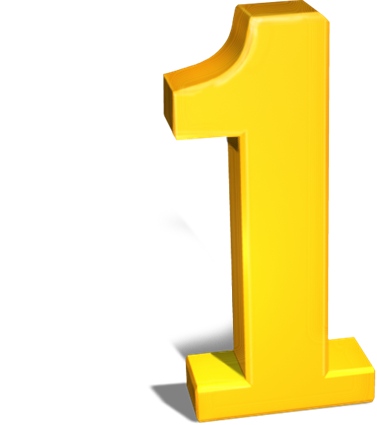 以人为载体的资源
具有物质性、可用性、有限性、归属性。
具有功用
包括拥有成员数量的多少
一、人力资源及其相关的概念
（一）人力资源的概念
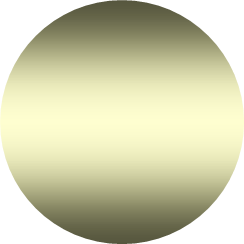 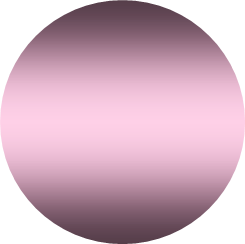 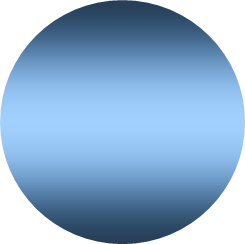 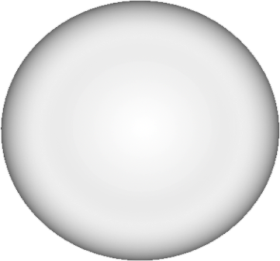 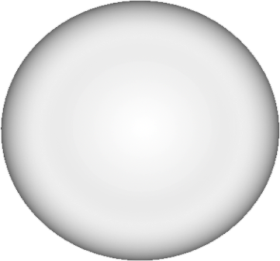 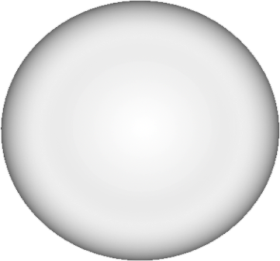 2
3
1
劳动力资源
人口资源
人才资源
（二）与人力资源相关的概念
基本职能
人事相宜
进行数量和质量的管理
二、人力资源管理的概念与特点
（一）人力资源管理的概念
1.
发展性
5.
2.
全局性
综合性
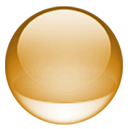 4.
3.
实践性
地域性
（二）人力资源管理的特点
获取
开发
整合
调控
激励
三、人力资源管理的基本职能
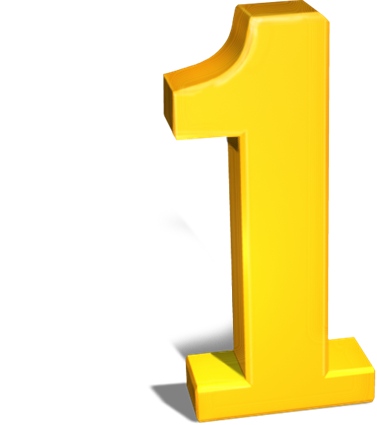 有利于组织竞争能力的提高
有利于吸引人才、调动员工的积极性
有利于组织目标的实现
有利于科学规范的组织制度的制定与执行
四、人力资源管理的意义
对人的认识不同
工作性质不同
工作内容不同
五、人力资源管理与传统人事管理的区别
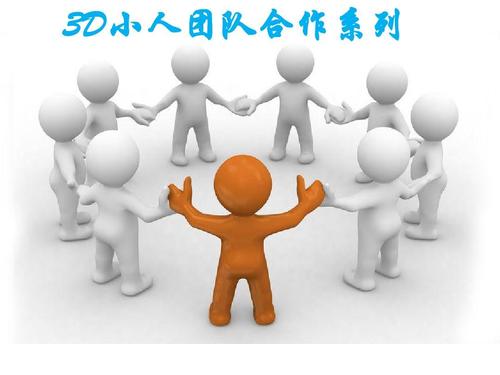 日照职业技术学院
 Rizhao Polytechnic
本项目结束
谢谢聆听